Schooljaar 2022-2023 aan de Sportparklaan
Ouderinformatieavond leerjaar 4 – 4 oktober 2022
1
Versie 1.0 Definitief - 6-10-2022
Programma van de avond
Welkom
Presentatie Welstad – Elise Tees
Examen vmbo
Keuze vervolgopleiding
In de klas, met de mentor
2
Welstad – Elise Tees
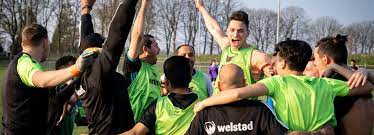 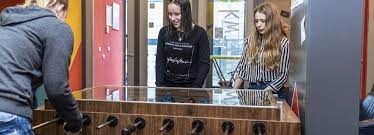 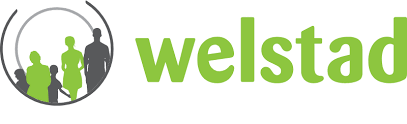 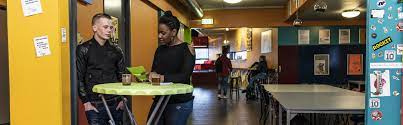 3
Examen vmbo
Examen in AVO-vakken (Algemeen vormend onderwijs)

Examen in profielvak (Z&W, D&P, E&O, M&T, PIE, BWI)

Examen in keuzevakken
4
Examen vmbo
Schoolexamen (SE) 					     ….%
_________________________________________________

Centraal Examen (CE)					     ….%
5
Examen vmbo (Ne, En, Wi, Bi, Nask, Ec, Maatschappijkunde)
Schoolexamen (SE) 					     50%
_________________________________________________

Centraal Schriftelijk Examen (CSE)				     50%
6
Examen vmbo (profielvak)
September 2021 – maart 2023: 
		Geen SE, maar voortgangsgericht programma		      0%
_________________________________________________
April 2023: 
Centraal Schriftelijk en Praktisch Examen (CSPE)                100%
7
Examen vmbo (keuzevakken)
2021/2022 – maart 2023: 
	  4 keuzevakken binnen het schoolexamen (SE)
  		(profielgebonden en/of profieloverstijgend)	 	  100%
_________________________________________________
Geen centraal examen
8
Centrale examens
Centraal schriftelijk praktijk examen (CSPE) (april)
Per profiel en per leerling (groep) wordt een rooster gemaakt
Examenonderdelen zijn verspreid over meerdere dagen

Centraal schriftelijk examen (CSE) (mei)
Digitale examens
Volgens door de school op te stellen rooster

Let op! Hiervoor gelden dus niet landelijk gepubliceerde data en tijden
9
[Speaker Notes: Erbij benoemen dat we vooraf en tussentijds examentrainingen aanbieden in de lessen en volgens speciaal rooster.
Aan de mentor: geen uitspraken doen over hoe examentraining er exact uitziet. Dit gaan we bij de ouderavond examinering vertellen.]
Waar vind ik belangrijke informatie
PTA: vanaf 1 oktober 2022 via www.ubboemmius.nl op de pagina van locatie Sportparklaan onder ‘Publicaties’

Examenreglement: vanaf 1 oktober 2022 www.ubboemmius.nl op de pagina van locatie Sportparklaan onder ‘Publicaties’

Magister

Teams voor de leerling
10
Examenvakken
11
Wanneer gebeurt het
14 maart 2023 ouderavond examinering
In april 2023 praktijk CSPE (wordt apart per afdeling ingeroosterd)
In mei 2023: CSE
Gala feest 2 juni 2023
Uitslag eerste tijdvak op 14 juni 2023 (bellen)
Herkansingen 
Uitslag tweede tijdvak: nader te bepalen 
Maandag en dinsdag 17 en 18 juli 2023 DIPLOMERING!
12
[Speaker Notes: Blauwe regels toelichten. Die zijn nu het meest van belang.]
Slaag-zakregeling
Kandidaten moeten gemiddeld een voldoende halen voor het  centraal examen. De kandidaat is dus gezakt als het gemiddelde  cijfer voor alle vakken waarin centraal examen wordt gedaan lager  is dan een 5,5
Nederlands is met tenminste een 5 afgerond
1 x 5 mag (rest 6 of hoger)
2 x 5: dan 1x een 7 er tegenover
1 x 4: dan 1x een 7 er tegenover
Leerling heeft een LOB-dossier samengesteld
Keuzevakken moeten met minimaal een 4 zijn afgerond
Geen wiskunde: dan dient de rekentoets gemaakt te zijn
13
[Speaker Notes: Bron: https://nieuwvmbo.nl/web/viewer.html?file=https://nieuwvmbo.nl/wp-content/uploads/2017/03/Uitslagebepaling-nieuw-vmbo-2.DOCX.pdf
Voor rekenen geldt: de  rekentoets dient gemaakt te zijn  om te kunnen slagen. Het cijfer  telt niet mee in de zak/slag  regeling. Wel wordt het cijfer op de cijferlijst (KB) of op een aparte cijferlijst (BB) afgedrukt.  Het mbo zal bij inschrijving naar  deze cijferlijst vragen. Deze  leerlingen kunnen in het mbo er  mee te maken krijgen dat de  rekentoets wel mee gaat tellen.  Dat je uiteindelijk voldoende  scoort op 2F niveau is voor  niveau 2 en 3 van wezenlijk  belang. Wij proberen de  leerlingen door ze meerdere  kansen te bieden en les te blijven  geven als ze nog onvoldoende  (lager dan een 5) scoren, een zo  hoog mogelijk resultaat mee te  geven. Het hoogste resultaat  komt op de cijferlijst. De  rekentoets wordt in totaal  minimaal 3x en maximaal 4x  aangeboden.]
Berekenen eindcijfer diploma
Schoolexamen (SE) + centraal examen (CE): 2

voorbeeld: SE 6,8 en CE 6,2
(6,8 + 6,2) : 2
13 : 2 = 6,5
Afgerond = 7
14
Berekenen eindcijfer diploma
Voorbeeld 2: SE 5,3 en CE 5,6
(5,3 + 5,6) : 2
10,9 : 2 = 5,45
Afgerond = 5
15
Keuze vervolgopleiding
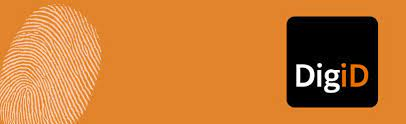 Aanmelden voor 1 april 2023
Geen DigiD?: vraag tijdig aan!
Open dagen mbo (nov, jan, mrt)
Meeloopdagen mbo
www.hallombo.nl 
De mentor ondersteunt dit proces
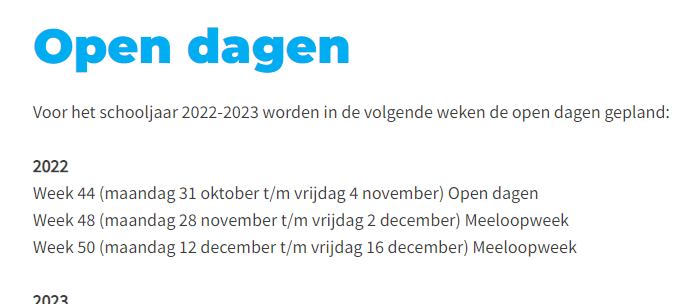 16
[Speaker Notes: Inschrijven voor een  vervolgopleiding liefst al in  februari afronden. Zo kan de  leerling zich vanaf maart volledig  richten op de voorbereiding op  de examens.]
En dan nog dit…
(Ziekte)verzuim is slecht voor eindresultaat

Corona?
17
[Speaker Notes: Verzuim onder onze leerlingen is gemiddeld genomen te hoog. Meer dan 63 lesuren missen is een grens waarbij we gaan kijken wat er aan de hand is. Dit is namelijk 2 weken onderwijs die je dan gemist hebt. We hebben tot de examens 27 lesweken. 2 weken is 7,4%.
In het geval er weer een Corona golf komt dan kunnen we als school zelf binnen bepaalde kaders beleid maken. We hebben de draaiboeken klaar liggen en zullen steeds per scenario communiceren wat er gaat gebeuren. We verwachten dit schooljaar geen aanpassingen voor de examens.]
In de klas met de mentor
Kloppen uw gegevens nog?
Contact met de mentor dit schooljaar
Handtekeningendocument
Ondersteuning bij het keuzetraject richting vervolgopleiding 
	(flyer HalloMBO)
Vragen
18
Samen op weg naar succes op de eindstreep!
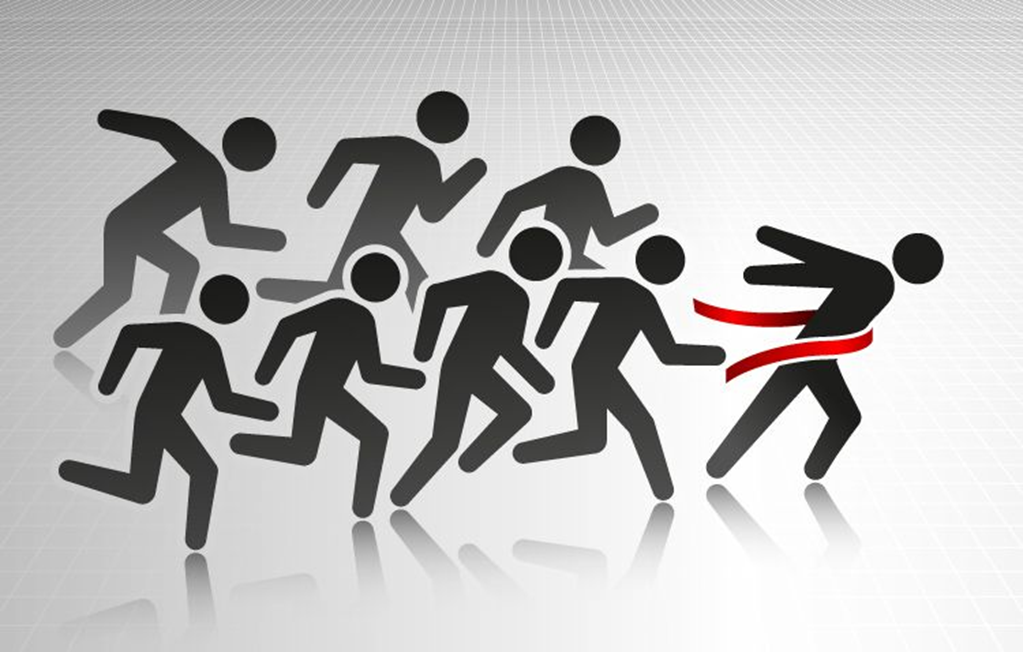 Vragen?

SPL@ubboemmius.nl
19
Met de mentor in de klas
Herhalen slaag-zakregeling (kijk voor de officiële omschrijving op: https://wetten.overheid.nl/BWBR0004593/2020-08-01#HoofdstukV_Artikel49
Herhalen stappen om te komen tot een goede keuze voor een vervolgopleiding
Via de mentor kan hulp van de decaan ingeroepen worden. Doe dit tijdig!
Afspraken over contact met thuis
Als u niet meer in Magister kunt, mail dan naar spl@ubboemmius.nl
Leerlingen gebruiken nog UbboPortaal. Ouders vinden info op www.ubboemmius.nl
Afspraken over absent melden: let op! Ongeoorloofd afwezig tijdens een SE betekent een ‘1’. 
Ziekmelden én beter melden telefonisch of per mail (spl@ubboemmius.nl)
Jaarplanning
Gebruik laptop; iedere dag mee, en gebruik Teams (ook ivm afstandsonderwijs)
20
[Speaker Notes: Bovenstaande punten zijn reminders voor het gesprek van de mentor met de ouders in de klas. Vul vooral aan wat je zelf belangrijk vindt en zorg vooral ook dat je vooral uitgaat van de vragen van ouders. Dit is slechts een checklist. 
Neem bij jaarplanning ook even door wanneer bijv. stages, vrije dagen, excursies e.d. gepland zijn. 
Checken of het centrale verhaal is overgekomen en dat deels herhalen is zinvol.
Let op; ziekmelden gaat anders dan bij start vorig schooljaar. Ouders hebben een emailmemo gehad. Belangrijk is dat ouders leerlingen ook weer beter melden (mag per mail).]